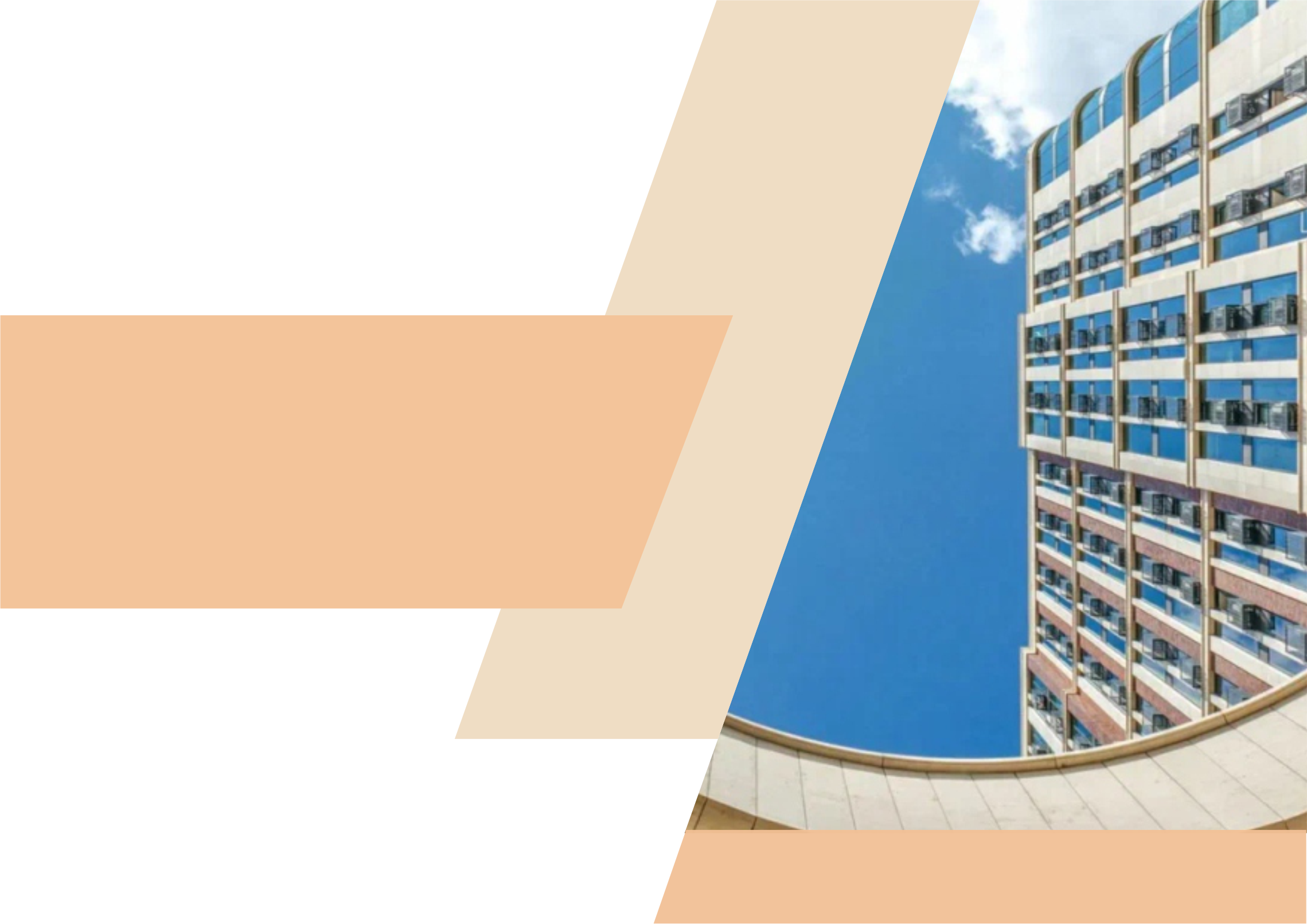 Отчёт о проведённых работах в ЖК Воробьев дом
Февраль 2023 года
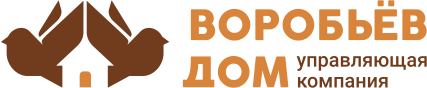 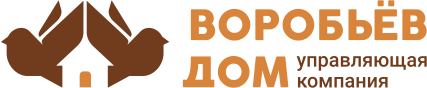 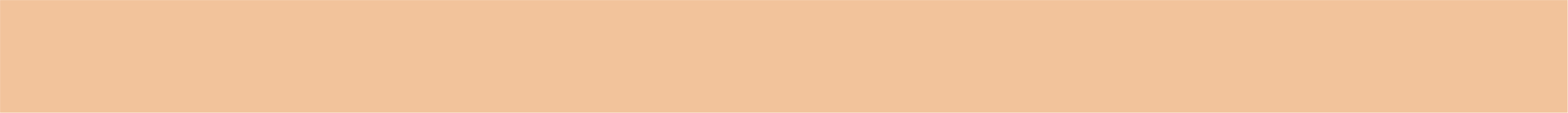 Обследование и замена ламп внутреннего освещения и аварийного освещения
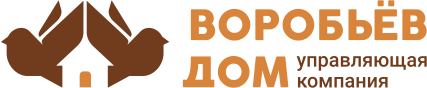 После:
До:
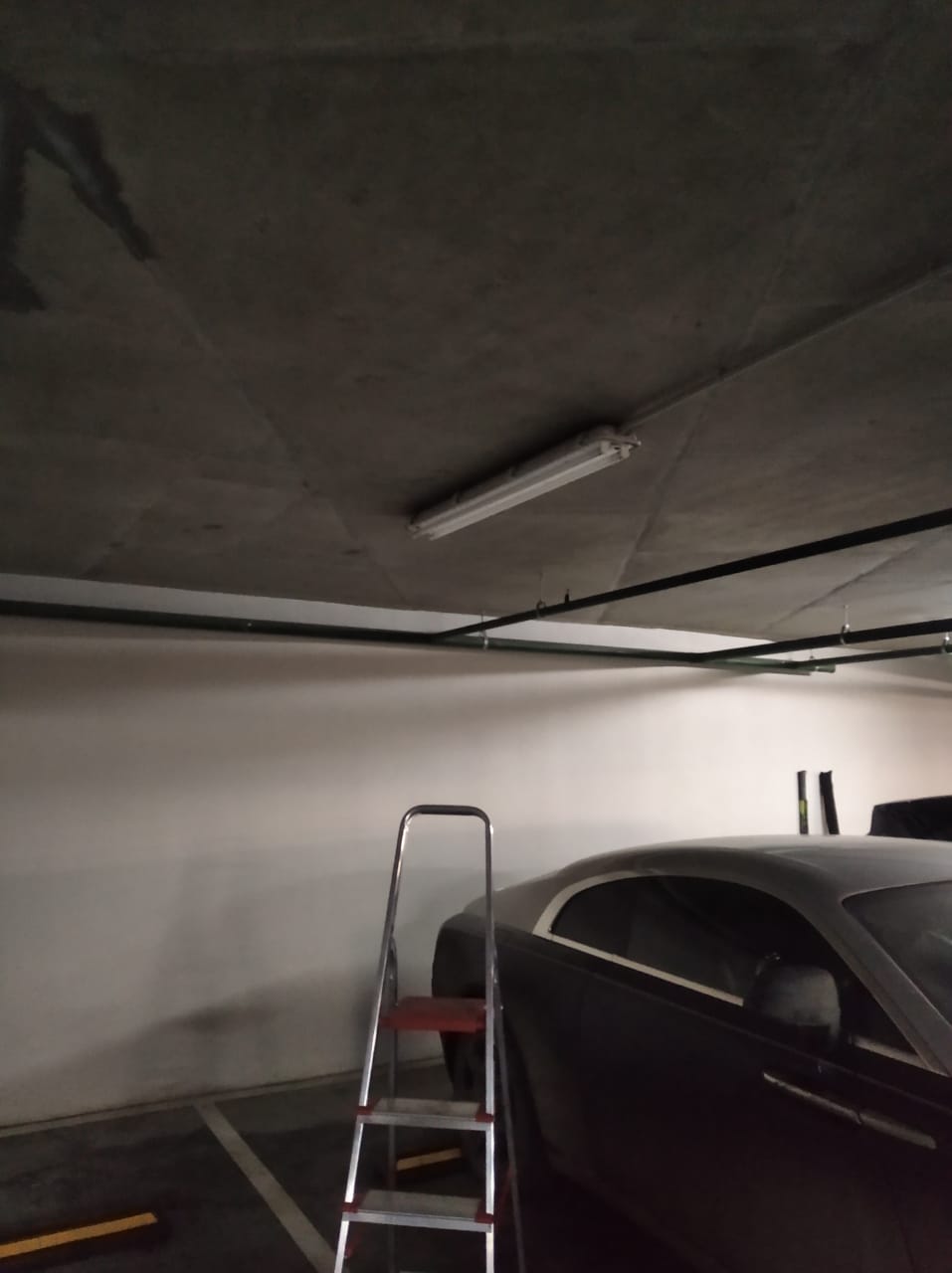 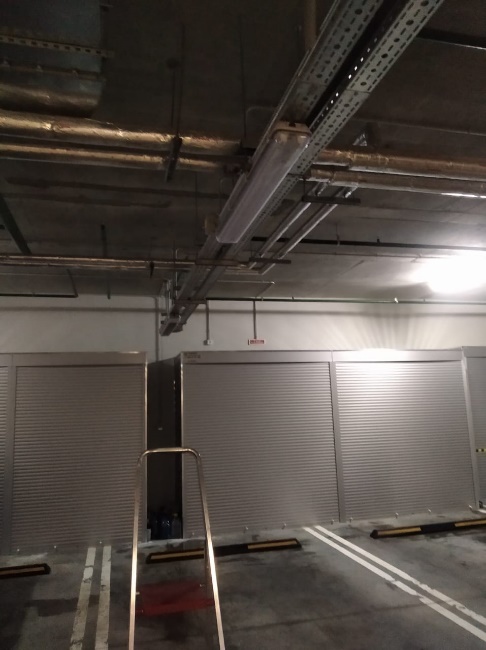 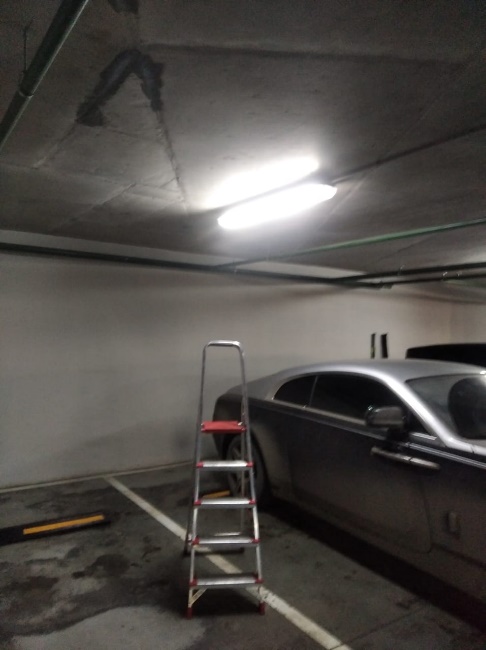 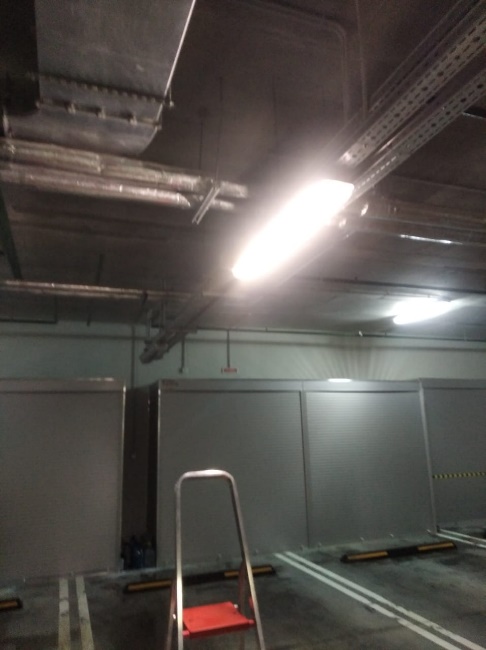 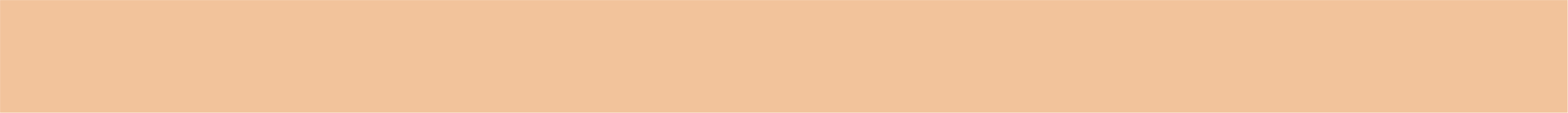 Восстановительные работы дверей в местах общего пользования
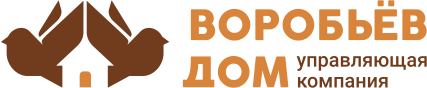 После:
До:
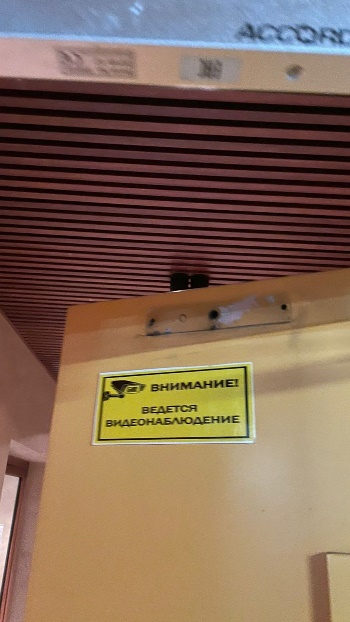 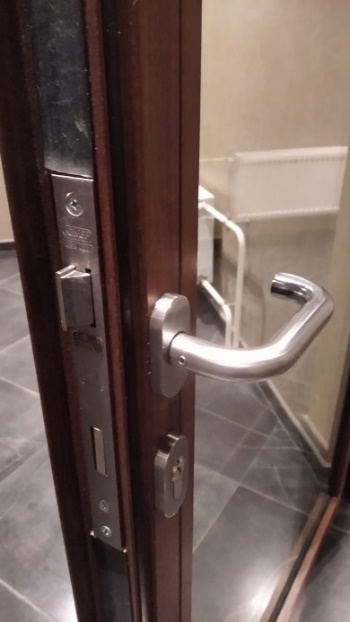 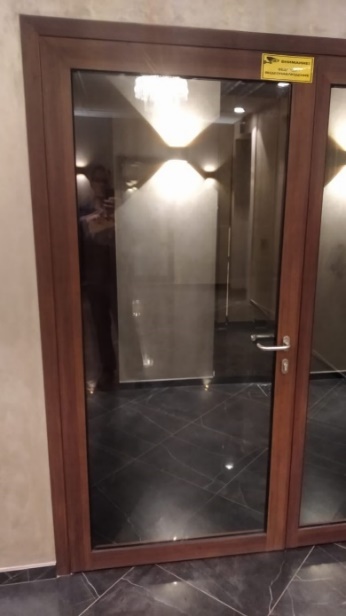 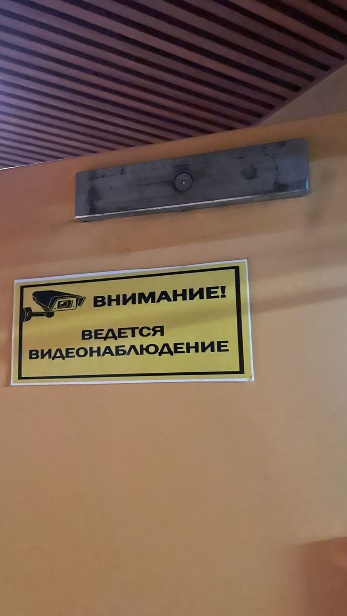 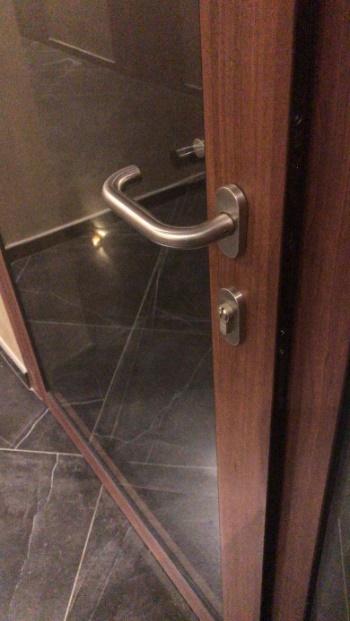 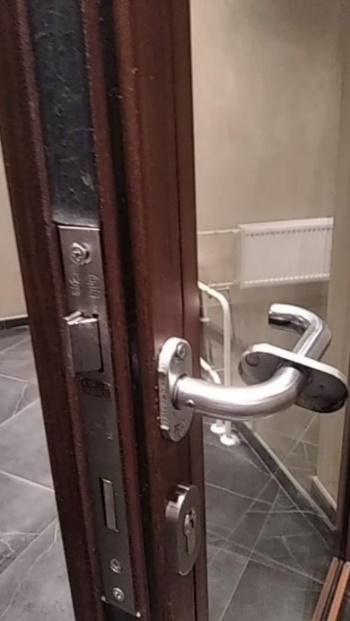 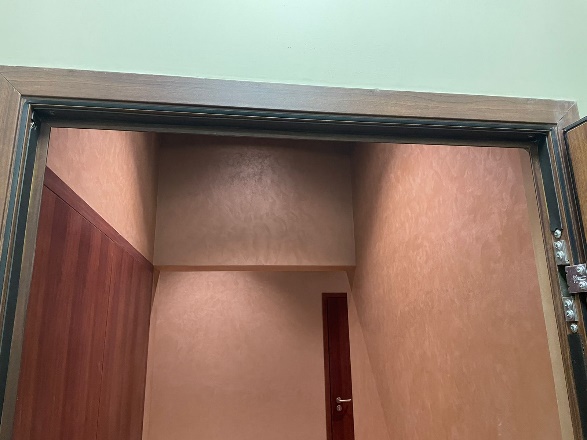 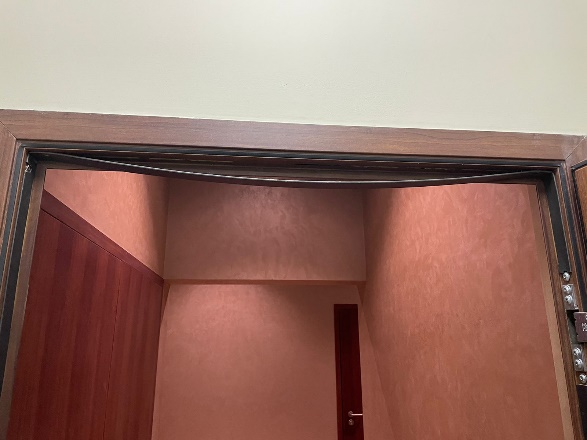 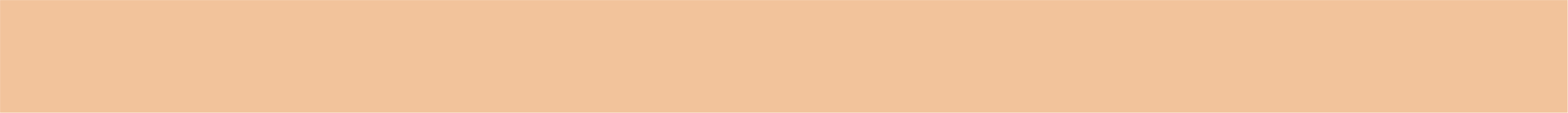 Восстановление въездного шлагбаума на гостевую парковку
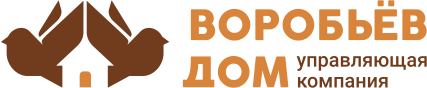 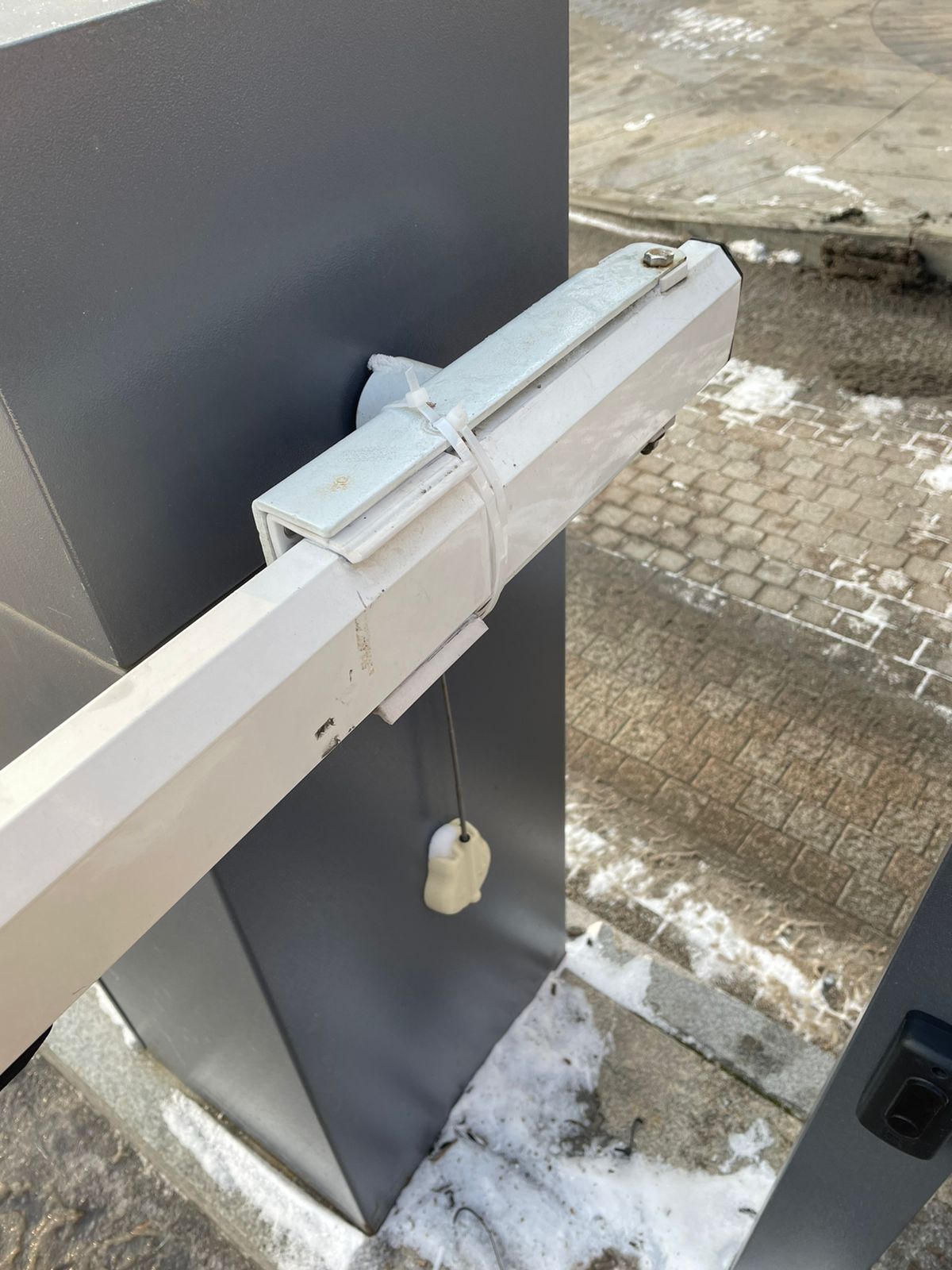 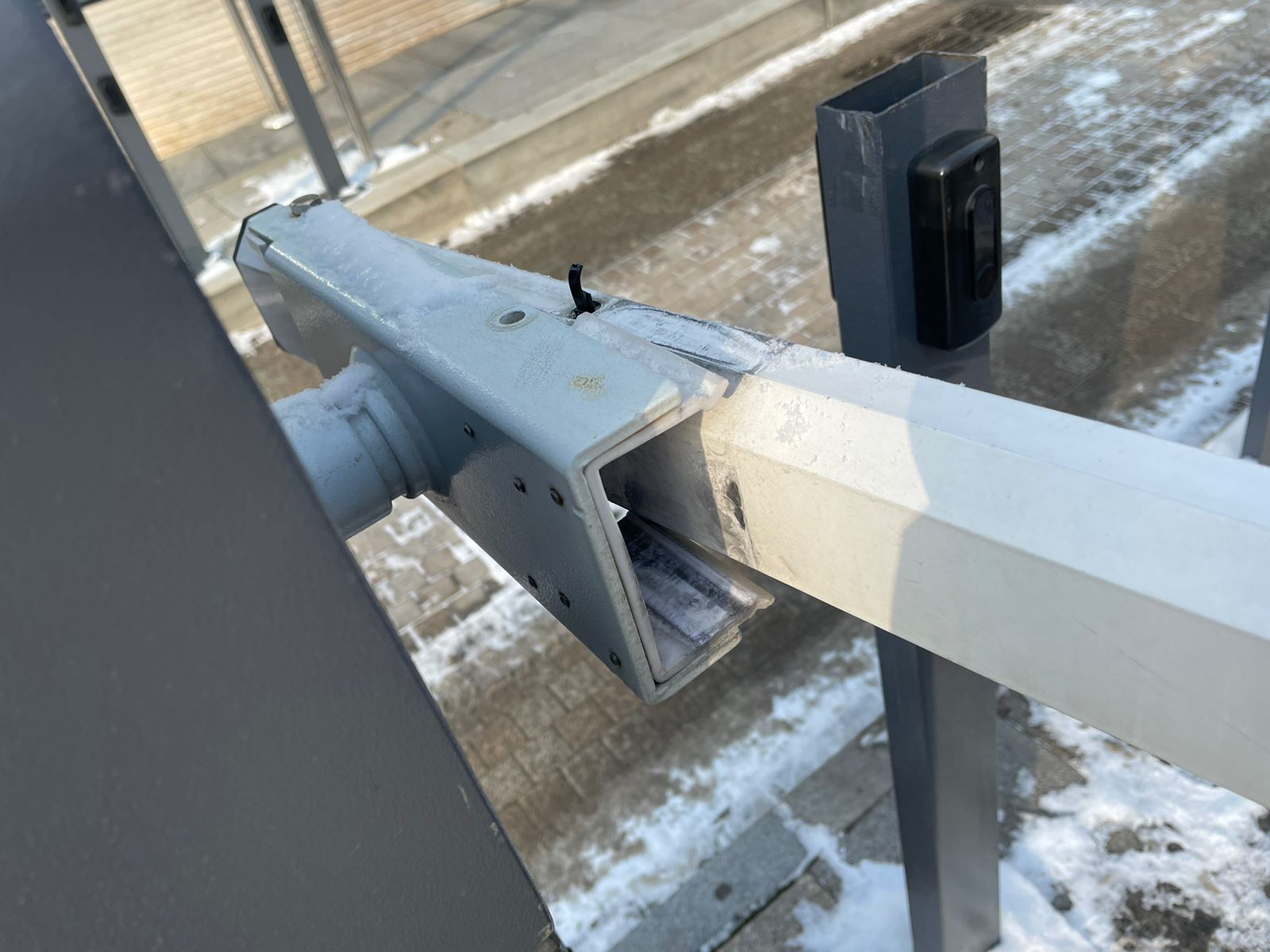 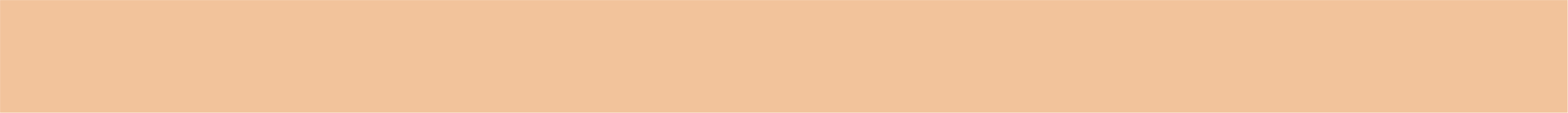 Уход за озеленением в местах общего пользования
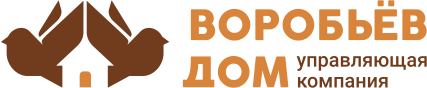 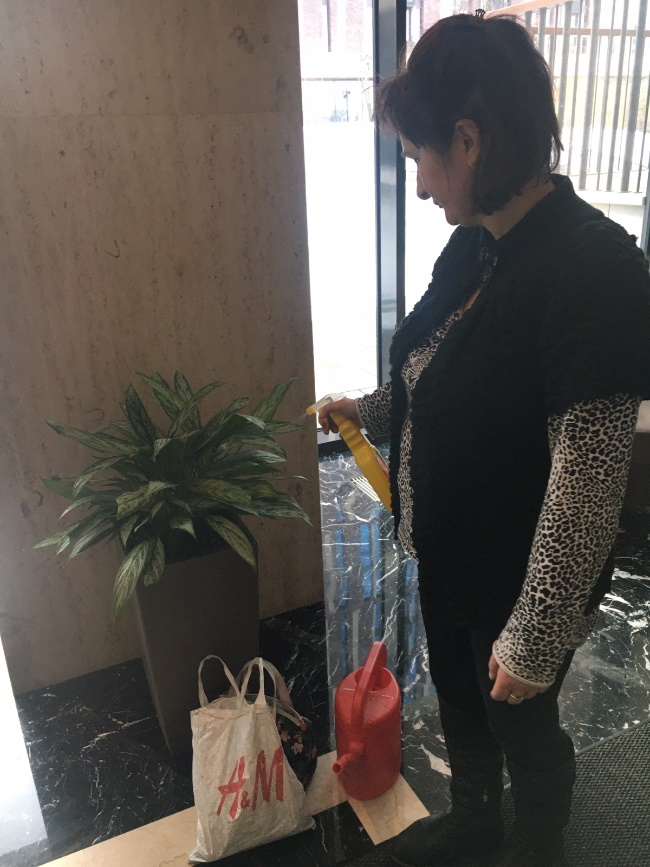 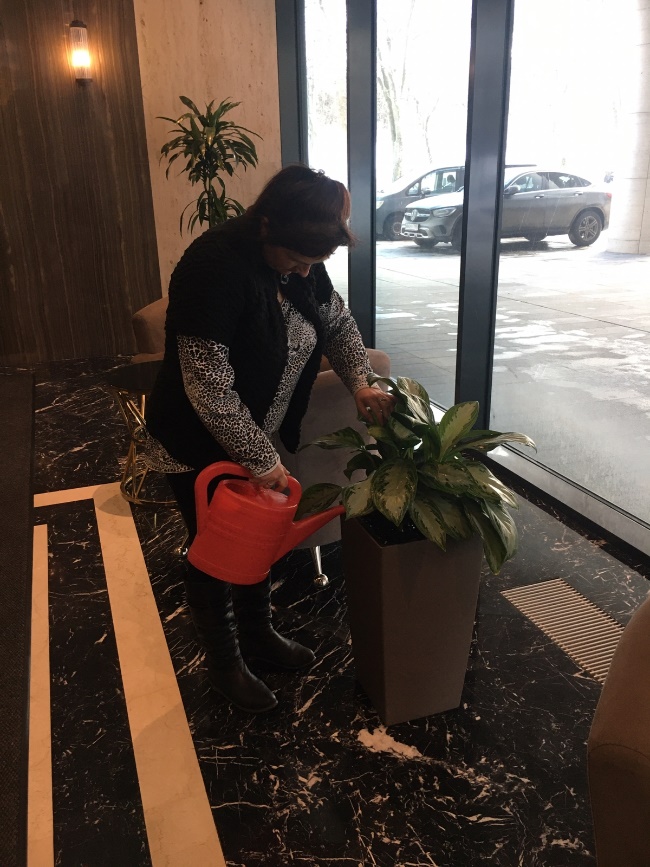 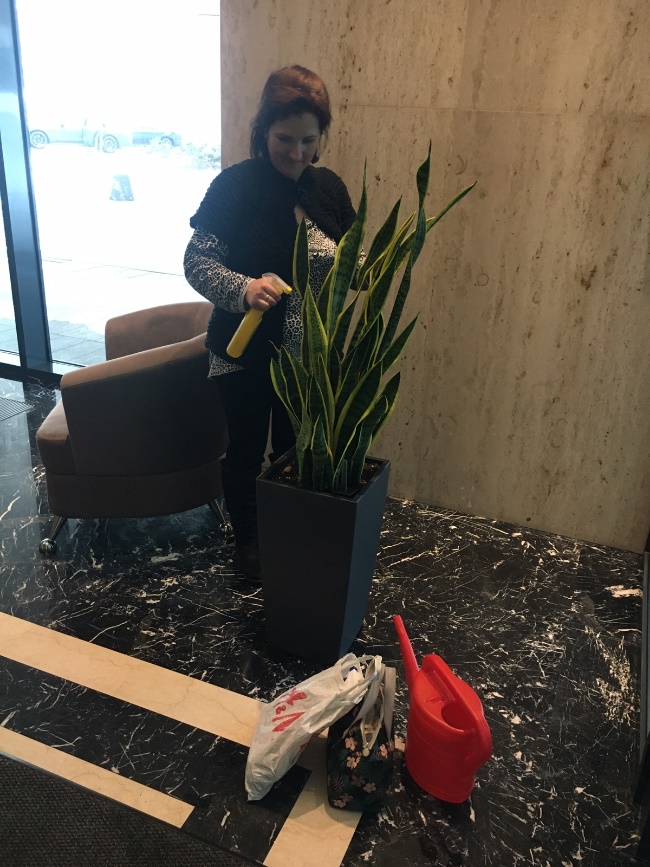 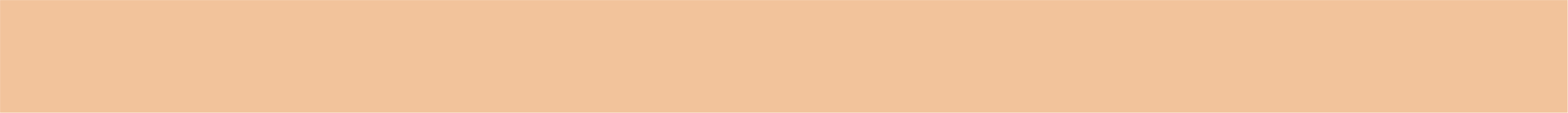 Восстановление плитки в мусорокамере
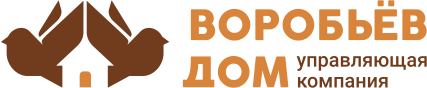 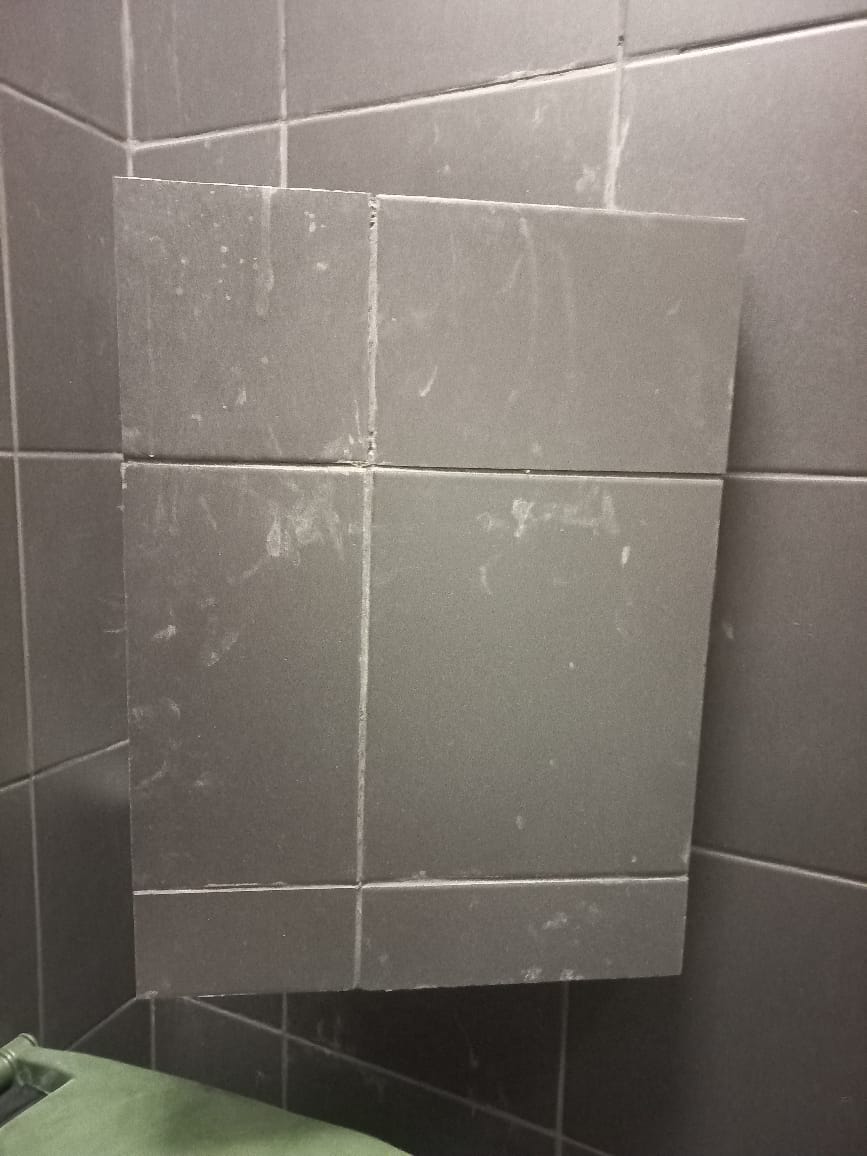 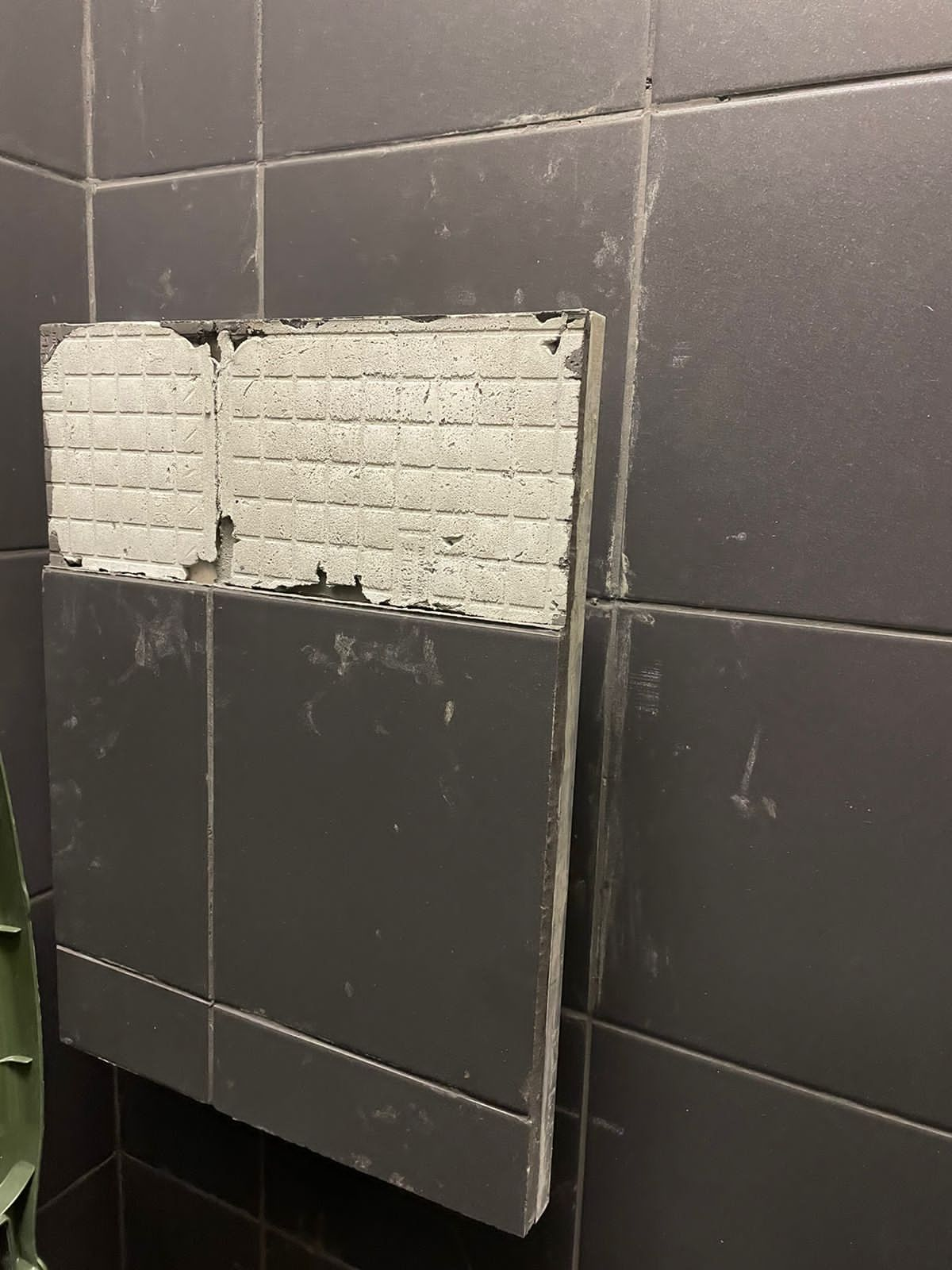 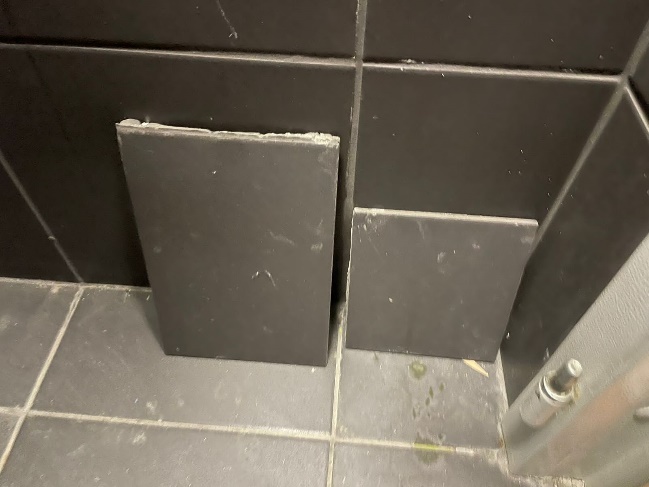 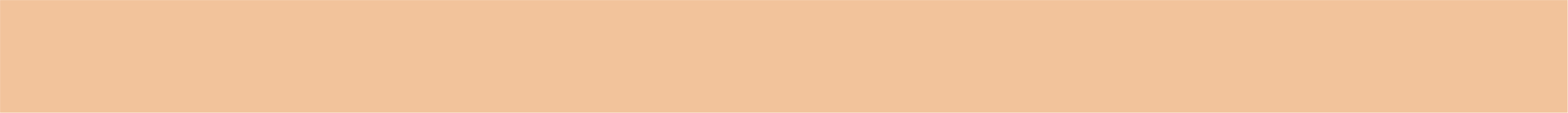 Инженерно-техническое обеспечение
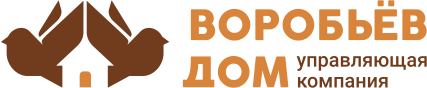 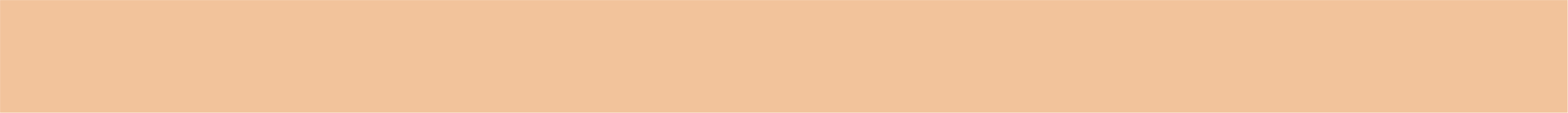 Вывоз мусора
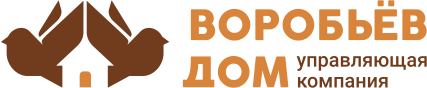 Организовали ежедневный сбор и вывоз хозяйственно-бытовых отходов. Ведём раздельный сбор мусора. Строительный мусор вывозится по отдельным заявкам.
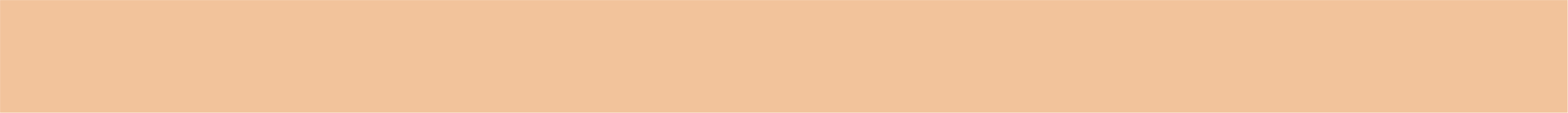 Работа с заявками
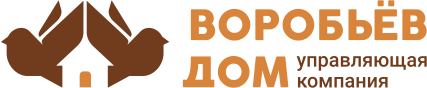 За февраль 2023 года выполнили 411 заявок через систему «Домиленд»
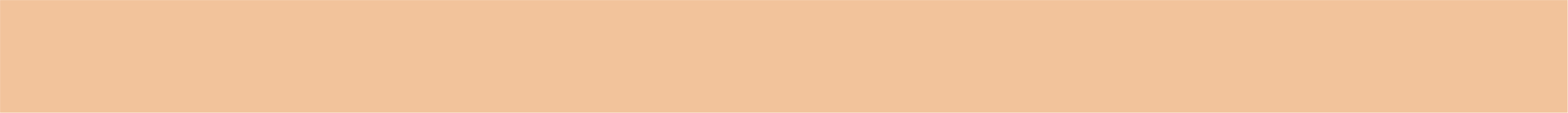 Аварийные заявки
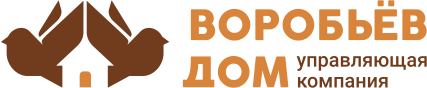 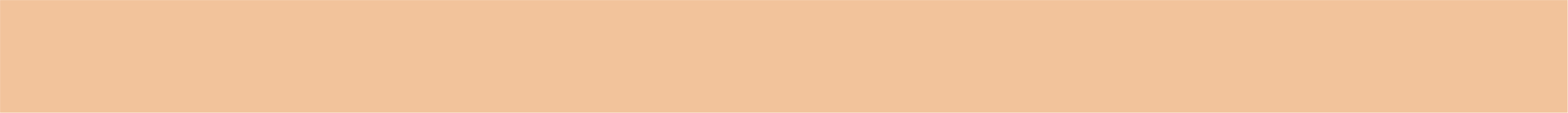 Услуги консьержей
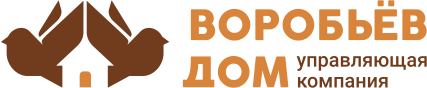 За истекший период консьержи стремились создать комфортные условия для жильцов ЖК Воробьев дом: оказывали помощь в принятии заказов, корреспонденции и сопровождали гостей.
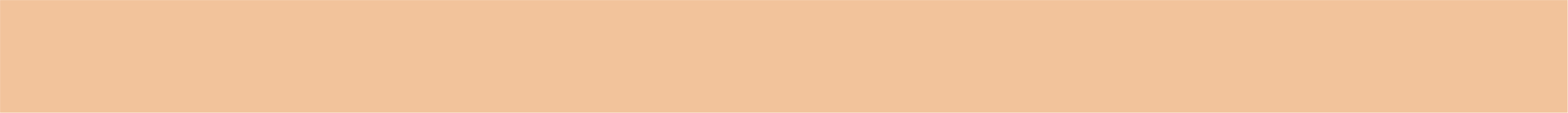 Уборка здания и территории
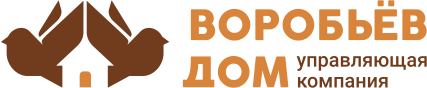 В феврале выполнили следующие работы (кроме ежедневных работ):
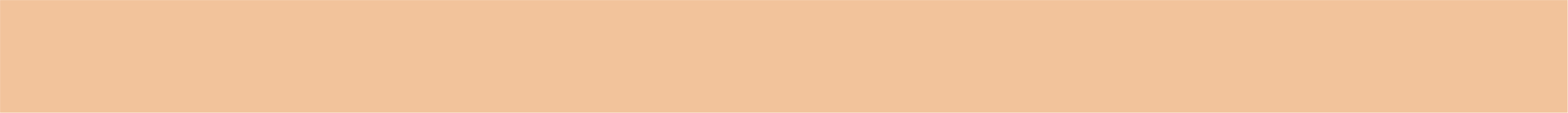 Фонд капитального ремонта
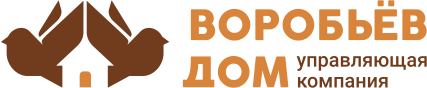 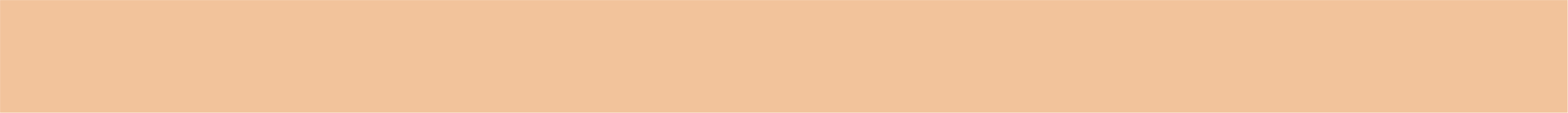 Планы на март 2023 года
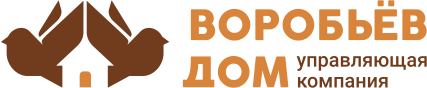 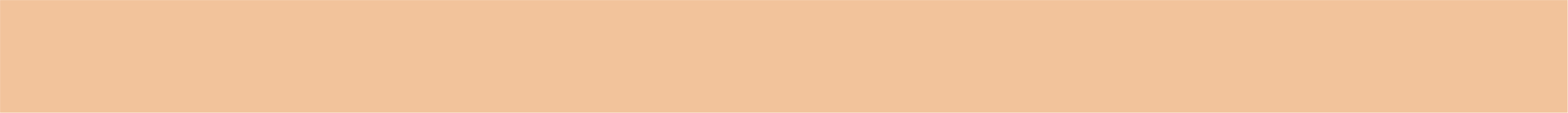 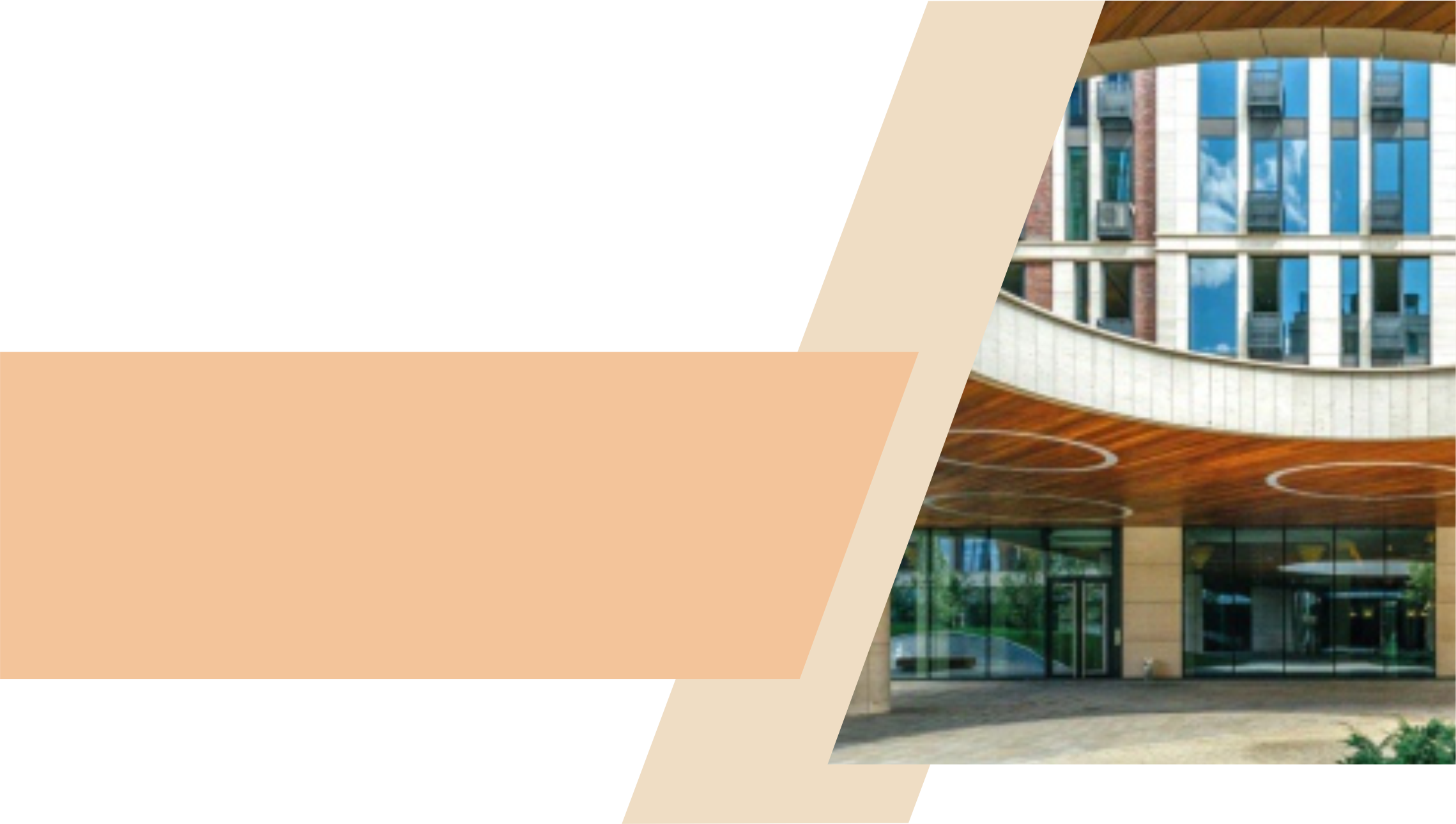 СПАСИБО ЗА
ВНИМАНИЕ
С заботой о вас
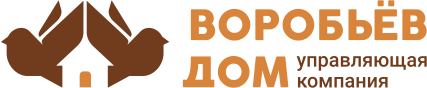